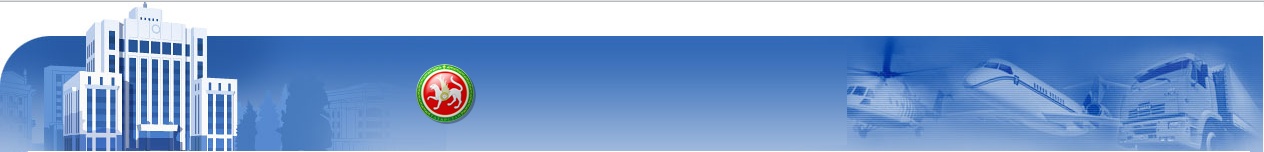 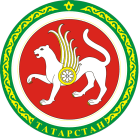 РЕСПУБЛИКА ТАТАРСТАН
О современных требованиях к аттестации профессиональных и нештатных аварийно-спасательных формирований опасных производственных объектов

Богач Виталий Васильевич – 
Член отраслевой аттестационной комиссии Министерства промышленности и торговли, Министерства энергетики  России
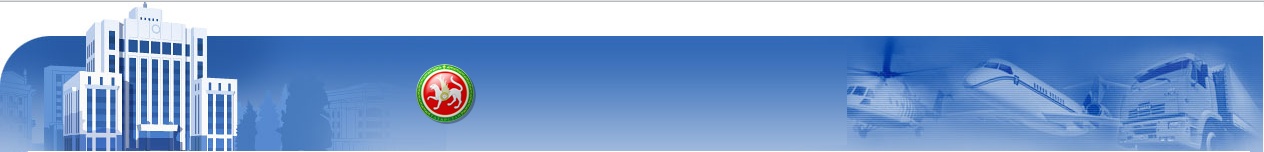 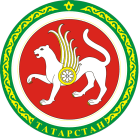 РЕСПУБЛИКА ТАТАРСТАН
Основные нормативные документы:
Федеральный закон от 22.08.1995 № 151-ФЗ "Об аварийно-спасательных службах и статусе спасателей" Постановление Правительства РФ от 22.12.2011 № 1091 "О некоторых вопросах аттестации аварийно-спасательных служб, аварийно-спасательных формирований, спасателей и граждан, приобретающих статус спасателя" Приказ МЧС РФ от 20.02.2013 № 102 "Об утверждении Положения о постоянно действующих комиссиях по аттестации аварийно-спасательных служб, аварийно-спасательных формирований, спасателей и граждан, приобретающих статус спасателя"
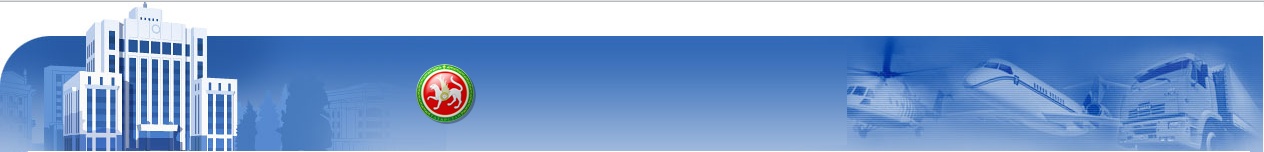 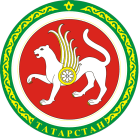 РЕСПУБЛИКА ТАТАРСТАН
Постоянно действующие аттестационные комиссии:
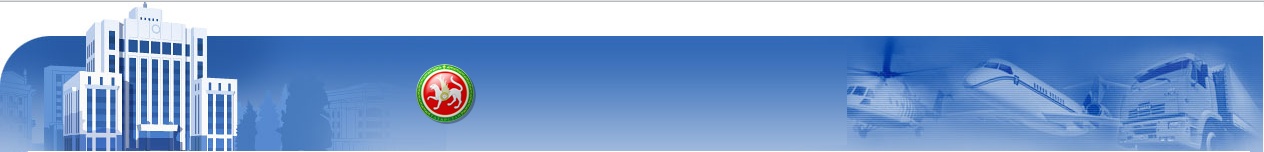 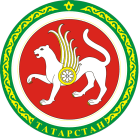 РЕСПУБЛИКА ТАТАРСТАН
Полномочия аттестационных комиссий:
5. Межведомственная аттестационная комиссия
проведение аттестации профессиональных аварийно-спасательных служб, профессиональных аварийно-спасательных формирований, входящих в состав сил постоянной готовности федерального уровня единой государственной системы предупреждения и ликвидации чрезвычайных ситуаций (за исключением аварийно-спасательных служб (формирований) Вооруженных Сил Российской Федерации);
проведение аттестации спасателей с присвоением или подтверждением класса квалификации "спасатель международного класса";
координация работы по проведению иными аттестационными комиссиями аттестации аварийно-спасательных служб (формирований), спасателей и граждан, приобретающих статус спасателя;
разработка и утверждение методических рекомендаций по организации работы аттестационных комиссий федеральных органов исполнительной власти, аттестационных комиссий уполномоченных организаций, аттестационных комиссий органов исполнительной власти субъектов Российской Федерации.
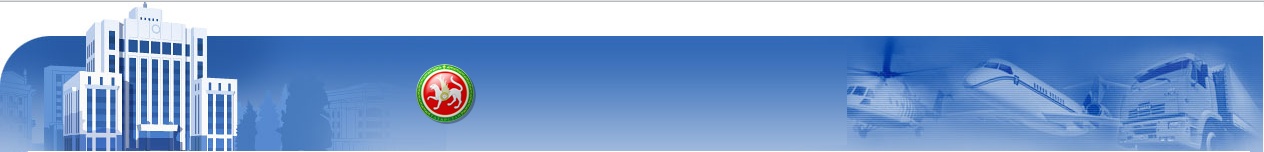 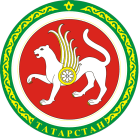 РЕСПУБЛИКА ТАТАРСТАН
Полномочия аттестационных комиссий:
6. Аттестационные комиссии федеральных органов исполнительной власти
а) АСС (формирований), созданных в соответствующих федеральных органах исполнительной власти;
б) АСС (формирований), созданных организациями, находящимися в ведении соответствующих федеральных органов исполнительной власти и (или) входящих в сферу деятельности соответствующих федеральных органов исполнительной власти;
в) АСС (формирований), созданных организациями, эксплуатирующими и (или) обслуживающими объекты, находящиеся в ведении и (или) входящие в сферу деятельности соответствующих федеральных органов исполнительной власти;
г) подразделений пожарной охраны, выполняющих функции по проведению АСР в организациях (на объектах), находящихся в ведении соответствующих федеральных органов исполнительной власти и (или) входящих в сферу деятельности соответствующих федеральных органов исполнительной власти;
д) АСС (формирований), обслуживающих организации или их представительства и филиалы, осуществляющие один или несколько видов деятельности, при осуществлении которых законодательством РФ предусмотрено обязательное наличие в указанных организациях собственных АСС (формирований), - в случаях, предусмотренных пунктами 6 и 7 Положения о проведении аттестации;
е) спасателей, входящих в состав АСС (формирований), указанных в подпунктах "а", "б", "в", "г", "д" настоящего пункта, с присвоением (подтверждением) класса квалификации до "спасатель первого класса" включительно.
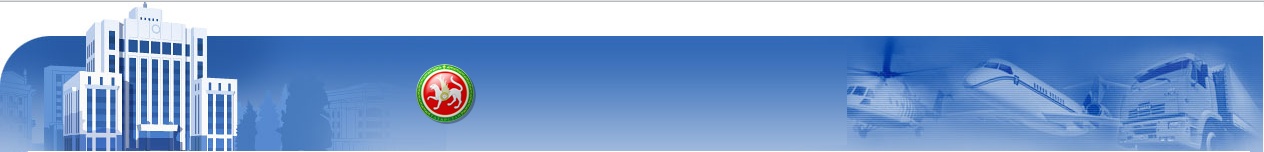 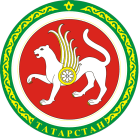 РЕСПУБЛИКА ТАТАРСТАН
Полномочия аттестационных комиссий:
7. Аттестационные комиссии уполномоченных организаций (Росатом)
 а) АСС (формирований), созданных в соответствующих уполномоченных организациях;
б) АСС (формирований), созданных организациями, находящимися в ведении соответствующих уполномоченных организаций и (или) осуществляющими деятельность, входящую в сферу деятельности соответствующих уполномоченных организаций;
в) АСС (формирований), созданных организациями, эксплуатирующими и (или) обслуживающими объекты, находящиеся в ведении этих организаций, и (или) осуществляющие деятельность, входящую в сферу деятельности соответствующих уполномоченных организаций;
г) подразделений пожарной охраны, выполняющих функции по проведению АСР на объектах (в организациях), находящихся в ведении этих организаций, и (или) осуществляющих деятельность, входящую в сферу деятельности соответствующих уполномоченных организаций;
д) АСС (формирований), обслуживающих организации или их представительства и филиалы, осуществляющие один или несколько видов деятельности, при осуществлении которых законодательством Российской Федерации предусмотрено обязательное наличие в указанных организациях собственных аварийно-спасательных служб (формирований), - в случаях, предусмотренных пунктами 6 и 7 Положения о проведении аттестации;
е) спасателей, входящих в состав АСС (формирований), указанных в подпунктах "а", "б", "в", "г", "д" настоящего пункта, с присвоением (подтверждением) класса квалификации до "спасатель первого класса" включительно.
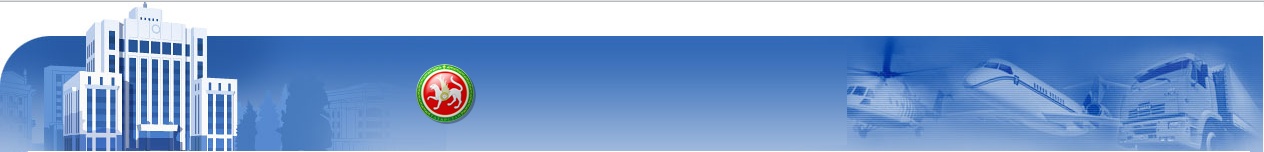 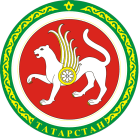 РЕСПУБЛИКА ТАТАРСТАН
Полномочия аттестационных комиссий:
8. Аттестационные комиссии органов исполнительной власти субъектов Российской Федерации
 а) АСС (формирований), созданных органами исполнительной власти субъектов Российской Федерации, организациями, находящимися в сфере их ведения (за исключением организаций, эксплуатирующих опасные производственные объекты <1>), и органами местного самоуправления;
--------------------------------
<1> Аттестация АСС (формирований) организаций, эксплуатирующих опасные производственные объекты, проводится в соответствии с пунктами 6 и 7 настоящего Положения.
 
б) подразделений пожарной охраны, выполняющих функции по проведению аварийно-спасательных работ на территориях субъектов Российской Федерации;
в) АСФ, созданных общественными объединениями, уставными задачами которых является участие в проведении на территории субъектов Российской Федерации работ по ликвидации чрезвычайных ситуаций;
г) спасателей, входящих в состав АСС (формирований), перечисленных в подпунктах "а", "б", "в" настоящего пункта, а также спасателей, не входящих в состав АСС (формирований), с присвоением (подтверждением) класса квалификации до "спасатель первого класса" включительно.
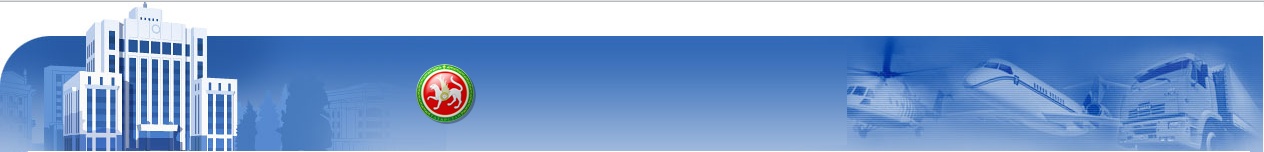 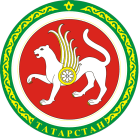 РЕСПУБЛИКА ТАТАРСТАН
Виды аварийно-спасательных работ:
Поисково-спасательные 
Горноспасательные
Газоспасательные
Противофонтанные работы
Аварийно-спасательные работы, связанные с тушением пожаров
Работы по ликвидации медико-санитарных последствий чрезвычайных ситуаций
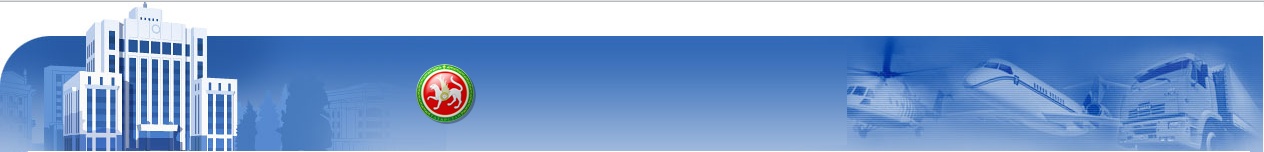 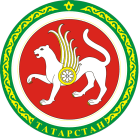 РЕСПУБЛИКА ТАТАРСТАН
Обязательные требования при аттестации:
а) наличие учредительных документов АСС(формирования) (устава (положения), приказа или иного документа о создании аварийно-спасательной службы (формирования);
б) соответствие АСС (формирования) организационно-штатной структуре, утвержденной ее (его) учредителями или организацией, создавшей АСС (формирование);
в) укомплектованность личным составом, не менее 75 процентов которого составляют спасатели, аттестованные на право ведения тех видов АСР, на выполнение которых аттестуется АСС (формирование);
г) оснащенность в соответствии с нормами обеспечения, утверждаемыми учредителями АСС (формирования), аварийно-спасательными средствами, обеспечивающими выполнение заявленных видов АСР и принадлежащими этой службе (этому формированию) на праве собственности или ином законном основании на срок не менее срока действия аттестации;
д) наличие условий (в соответствии с нормами, утверждаемыми федеральным органом исполнительной власти, уполномоченным на решение задач в области защиты населения и территорий от чрезвычайных ситуаций), обеспечивающих размещение аварийно-спасательных средств и проведение мероприятий по профессиональной подготовке спасателей к выполнению заявленных видов АСР в соответствии с технологией их ведения, а для профессиональной АСР (формирования), кроме этого, условий, обеспечивающих несение дежурства спасателями этой службы (этого формирования);
е) постоянная готовность к оперативному реагированию на чрезвычайные ситуации и проведению работ по их ликвидации.
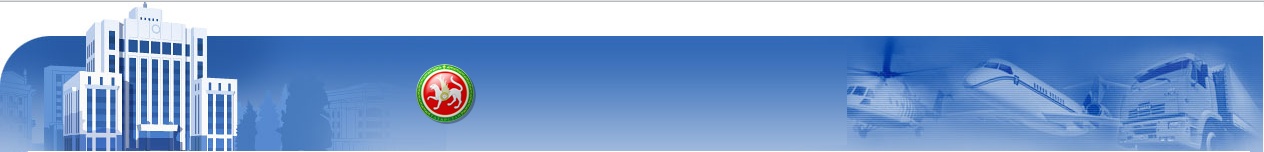 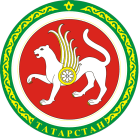 РЕСПУБЛИКА ТАТАРСТАН
Перечень документов для аттестации:
Заявление об аттестации. К заявлению прилагаются:
а) перечень видов АСР, на ведение которых аттестуется АСС (формирование), исходя из возложенных на нее задач по предупреждению и ликвидации чрезвычайных ситуаций;
б) копии учредительных документов (устава (положения) АСС(формирования), приказа или иного документа о создании нештатного или общественного АСФ и положения о нем);
в) карта (карты) зоны ответственности АСС (формирования);
г) копия документа, устанавливающего численность АСС (формирования);
д) справка об укомплектованности личным составом;
е) копии документов о профессиональной подготовке, образовании и (или) квалификации спасателей и других работников АСС (формирования) с учетом заявленных видов АСР;
ж) справка, содержащая сведения об аттестованных спасателях, с указанием реквизитов соответствующих аттестационных комиссий;
з) табель и ведомость оснащения оперативным автотранспортом и аварийно-спасательными средствами, необходимыми для проведения заявленных видов АСР, документы по учету их технического состояния, а также документы, подтверждающие их принадлежность к АСС (формированию) на праве собственности или ином законном основании на срок не менее срока действия аттестации;
и) справка, содержащая сведения о наличии зданий (строений) и помещений, в которых дислоцируется АСС (формирование), наличии условий для проведения мероприятий по профессиональной подготовке спасателей, а также об учениях и тренировках, проведенных АСС (формированием), в предаттестационный период (начиная со дня создания АСС  (формирования).